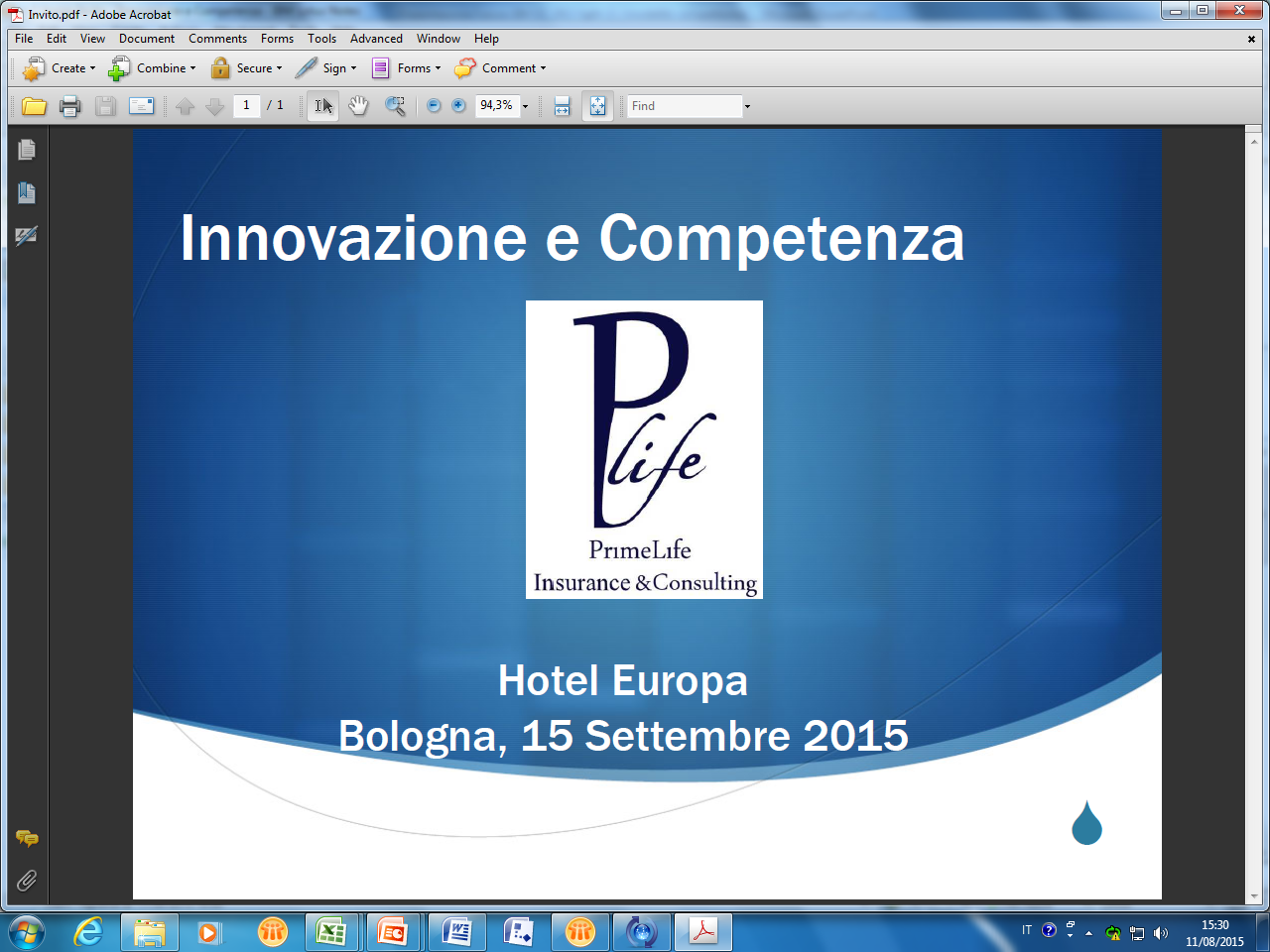 Piero De Iurco
Presidente
Mario Cascinelli
Consigliere d’Amministrazione
Kick off PrimeLife
Il nuovo Operatore sul mercato
Assicurativo Finanziario Italiano
Agenda
Caratteristiche di PrimeLife
Mission
Posizionamento
Fattori chiave di successo
I Clienti
Il Consulente
Il Mercato di riferimento
Elementi distintivi di PrimeLife
Broker Wholesaler
Fabbrica Prodotti
Focus su componente Finanziaria
Innovazione
Selezione Compagnie Partners
Selezione Sottostanti
Indipendenza
Consulenza
Rete di vendita diretta
Caratteristiche di PrimeLife
L’Azionariato
Incarichi di responsabilità Gestione/Distribuzione/Istituzioni
Esperienza nel settore del Brokeraggio Assicurativo
L’esperienza decennale nel campo della gestione finanziaria, dello sviluppo e conduzione di Reti di vendita di servizi finanziari
Mission
Proporsi come Operatore specializzato nel settore della distribuzione di prodotti Assicurativi e Assicurativo/Finanziari, con l'obiettivo di offrire le migliori soluzioni per la piena soddisfazione del Cliente, garantendo le attività di Vendita e Post Vendita.
…”non solo il prodotto 
ma tutto quel che serve a vendere”....
Posizionamento sul mercato
Il modello che si intende realizzare è un Network Customer Oriented che pone al centro del suo sistema le esigenze del Cliente;
L'attività di Consulenza tende a ricercare le soluzioni più adeguate garantendo i principi di personalizzazione ed innovazione, selezionando i migliori prodotti in campo Assicurativo/Finanziario;
Stile “Boutique”: PrimeLife si posizionerà sul mercato delineando un’offerta di prodotto/servizio altamente differenziante
Fattori chiave di successo
Competenza
Affidabilità
Innovazione
Indipendenza
Consulenza
Formazione
Marketing
I Clienti di PrimeLife
Settore Istituzionale
Banche
Fondazioni
Cooperative
Associazioni di categoria
I Clienti di PrimeLife
Operatori Settore Assicurativo
Broker
Agenzie Assicurative
I Clienti di PrimeLife
La nostra Rete di vendita
Prime Advisor
Senior Prime Advisor
PrimeLife
La nostra Rete di vendita
Provenienza dal settore Assicurativo/Finanziario
Ricerca di soluzioni innovative differenzianti
Crescita professionale
Rapporto diretto con la Società
Sistema retributivo premiante
Il Consulente PrimeLife
Conosce la situazione Previdenziale/Finanziaria del Cliente
Verifica le coperture sanitarie
Valuta le soluzioni più adeguate
Propone il Piano Assicurativo/Finanziario
Pianifica l’attività di Assistenza
…”no vendita one shot!”....
Il Consulente PrimeLife
Partecipa al Piano Formativo dedicato
Aggiorna regolarmente la sua competenza nel settore Assicurativo/Finanziario
Tiene regolarmente informata la Società sugli sviluppi della sua attività
Beneficia di un piano remunerativo incentivante
Il Consulente PrimeLife
E’ il punto di riferimento del nucleo famiglia
 per tutte le sue esigenze relative alle coperture in campo assicurativo/finanziario
Prospettive della nostra attività 
sul Mercato di riferimento
Il Mercato di Riferimento
Ricchezza Famiglie Italiane
Ammontare complessivo: € 8.728 md
Attività Reali: € 4.900 md
Attività Finanziarie: € 3.828 md
Fonte Bankitalia
Il Mercato di Riferimento
La ricchezza complessiva delle famiglie è uno dei principali fattori di sostegno dell'economia nazionale
4 volte l'ammontare del debito pubblico
2 volte il PIL al netto degli immobili
Fonte Bankitalia
Ricchezza delle FamiglieConfronto Internazionale(valori in rapporto reddito disponibile)
Usa 2,04
Canada 3,91
Giappone 3,60
Germania 4,37
Francia 5,64
Regno Unito 4,51
Italia 5,43
Secondo posto nel G7
Fonte  Ocse
Risparmio Nazionale(dati aggregati)
Risparmio Gestito: € 1.724md
(fci - gest.patrim individ.-  polizze vita - fp)
Patrimonio assicurativo: € 957md
Depositi-Amministrato: € 1.708md
Risparmio Nazionale
938
300
250
100
70
50
Fonte Bankitalia
L’industria assicurativa nel mondo
Fonte Ania
L’industria assicurativa nel mondo
Fonte Ania
Composizione Risparmio Assicurativo
Settore Polizze Individuali e Collettive 2014
Composizione del Patrimonio
Fonte Ania
I Canali di distribuzione Vita 2014
Fonte Ania
Confronto I° trimestre 2015 vs 2014
2015 vs 2014
Albo R.U.I 2014
Fonte Ivass
Le nostre sedi
… dove incontrarci per approfondire i temi trattati oggi:

Direzione Generale: Milano, via R. Lepetit 8
Ufficio di rappresentanza: Bologna, via Farini 28
Sede Legale e Amministrativa: Pesaro, via San Decenzio, 16